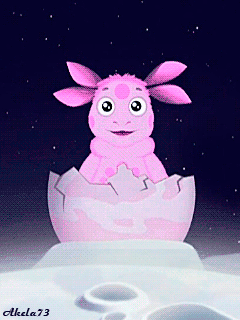 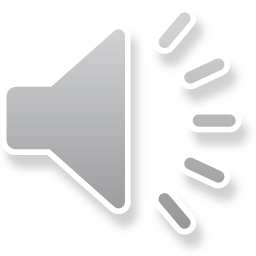 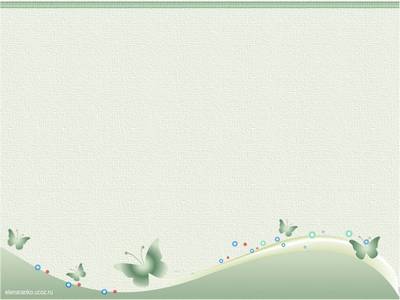 «Занимательные 
задачи»
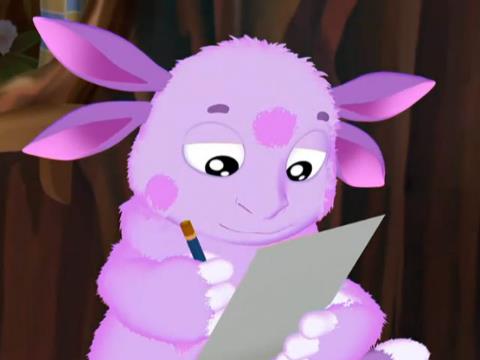 Подготовила воспитатель МБДОУ ЦРР – детский сад №1 «Ромашка» Ткачёва С.В.
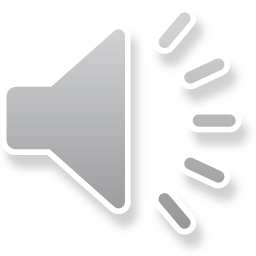 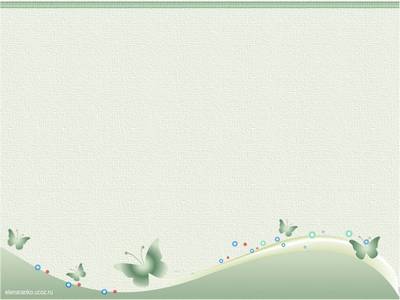 У Шерра, деда Лунтика 2 правых сапога и два левых. Сколько сапог он наденет на правую ногу? 
- Почему?
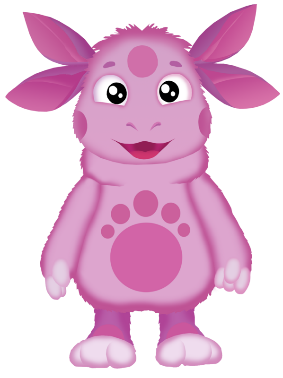 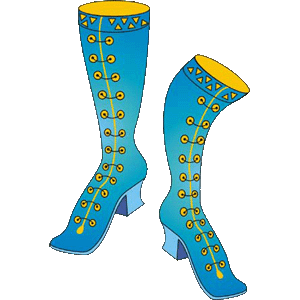 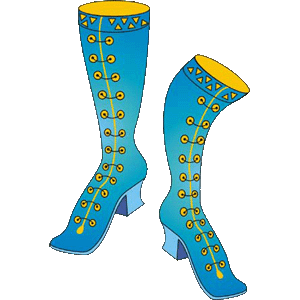 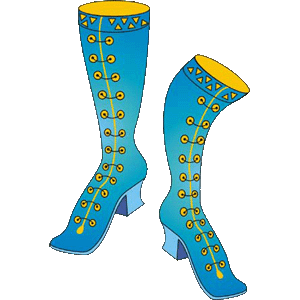 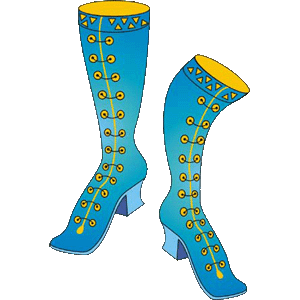 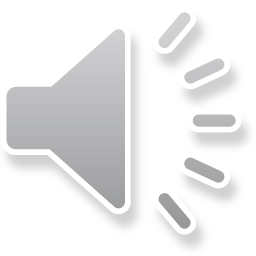 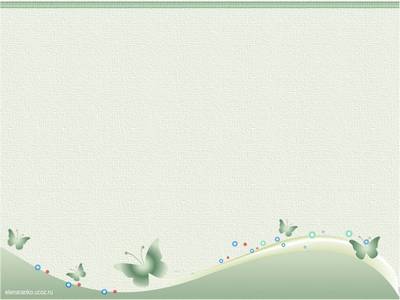 В саду росло четыре яблони. Одну из них сломало бурей.   Сколько яблонь осталось в целости?
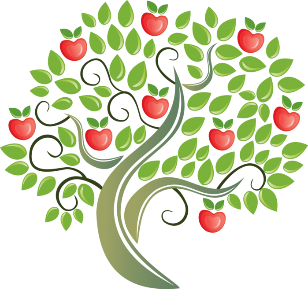 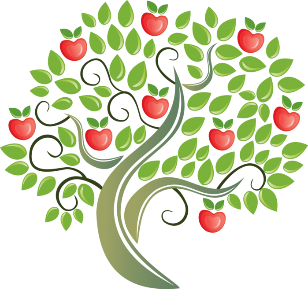 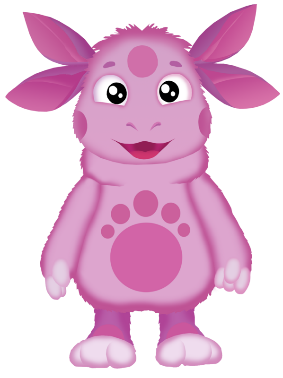 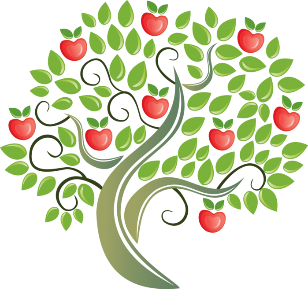 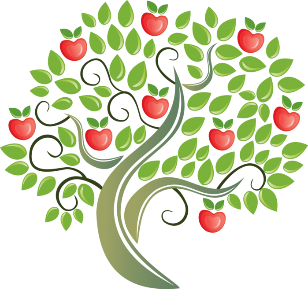 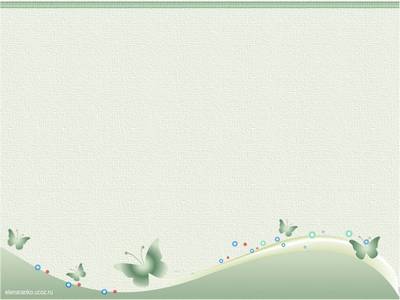 Под кустами у реки жили майские жуки.
Дочка, сын, отец и мать. Кто успел их сосчитать?
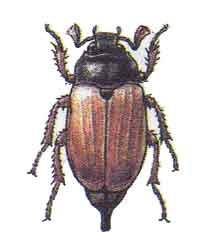 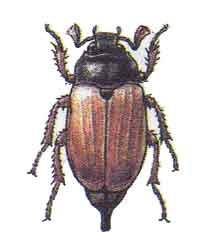 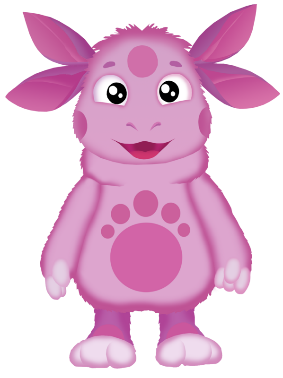 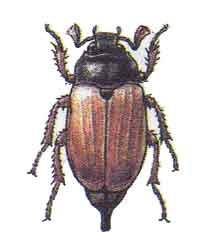 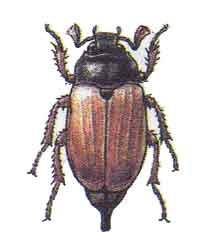 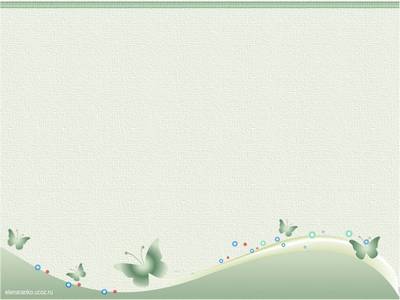 У стены стоят кадушки, в каждой ровно по лягушке, Если было 5 кадушек, сколько было в них лягушек?
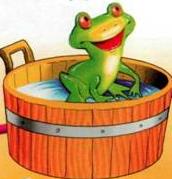 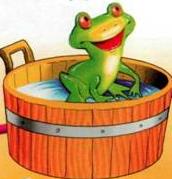 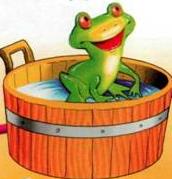 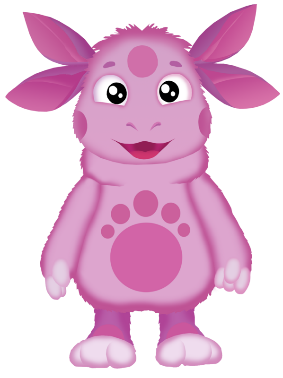 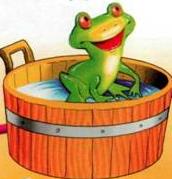 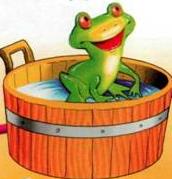 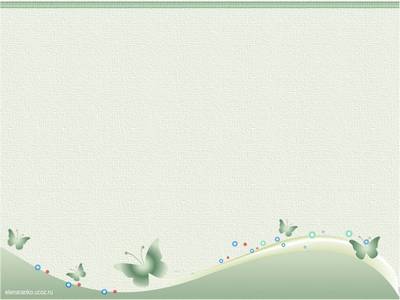 Сколько хвостов у двух котов?
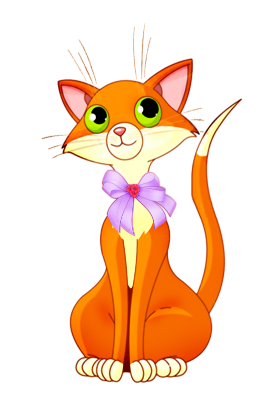 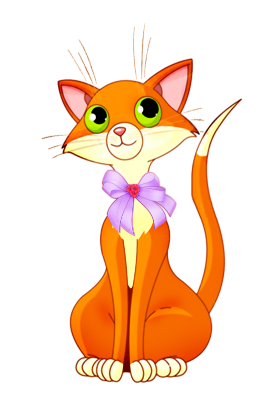 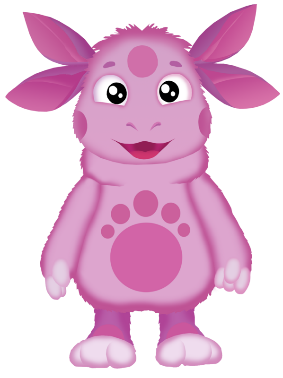 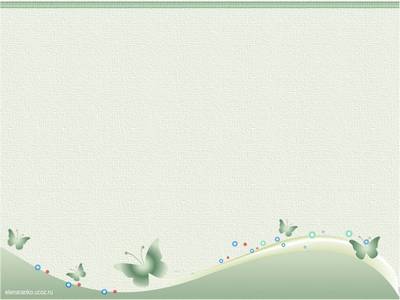 Сколько спинок у трех свинок?
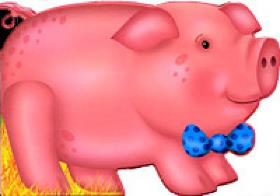 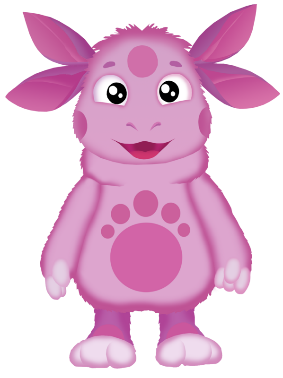 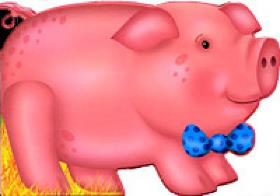 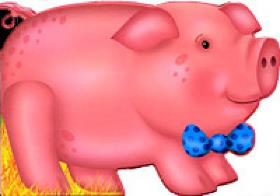 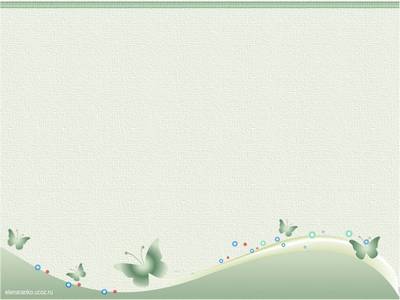 В лесу росла береза. На ней росли яблоки: 
1 – зелёное, 2- красных, 1 – жёлтое. 
Сколько всего яблок на дереве?
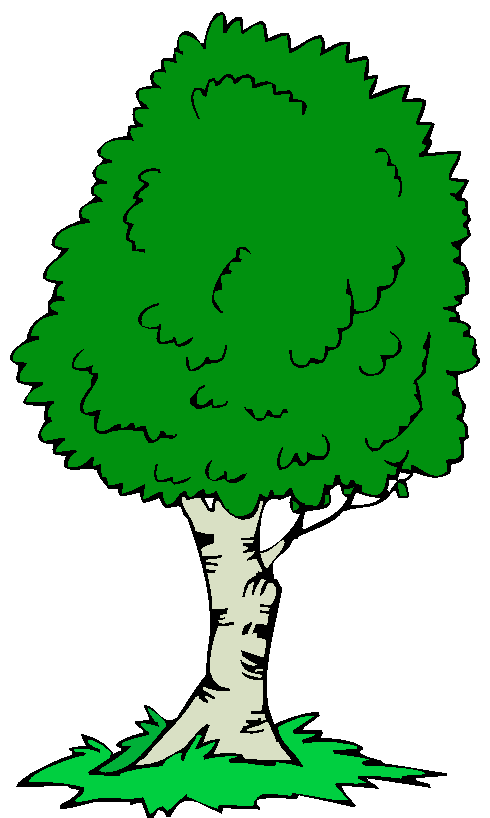 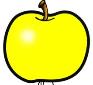 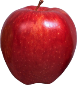 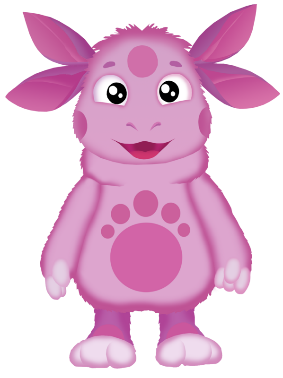 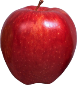 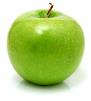 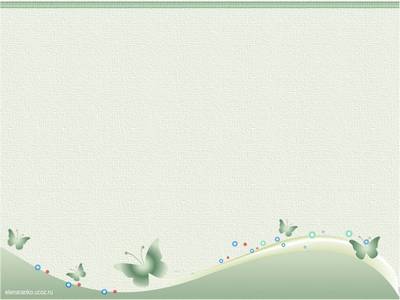 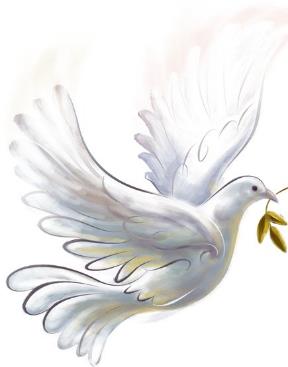 Над площадкой летели птицы: голубь, щука, две синицы.
Сколько птиц всего?
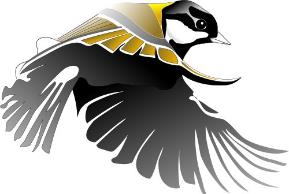 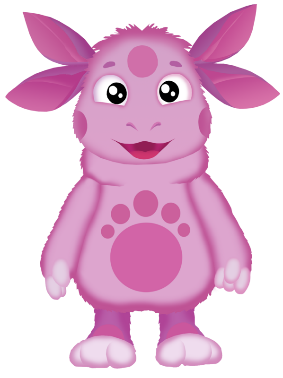 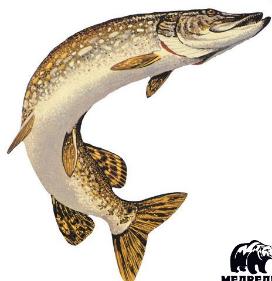 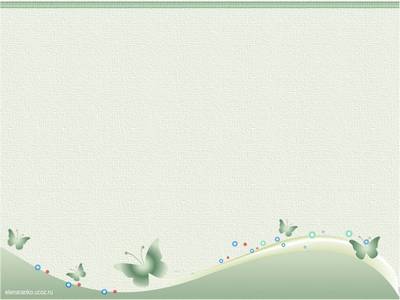 Сколько баба Капа испечет пирогов за 3 дня, если каждый день она печёт по одному пирогу? (3)
-   а за 4 дня? (4)
А за неделю? (7)
Почему вы так решили?
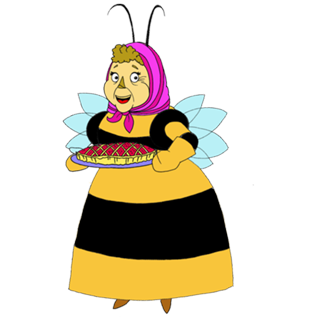 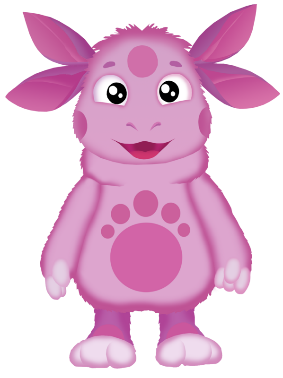 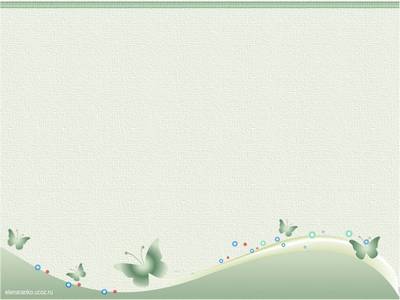 Молодцы!
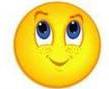 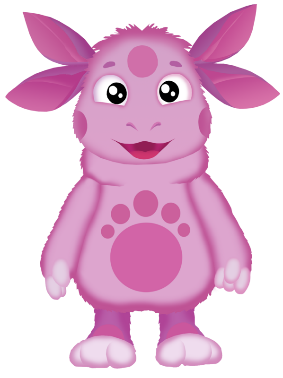